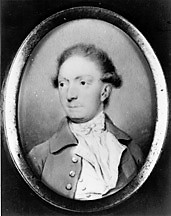 Colonel William Grayson Chapter, Virginia Society, Sons of the American Revolution
Did You Know?
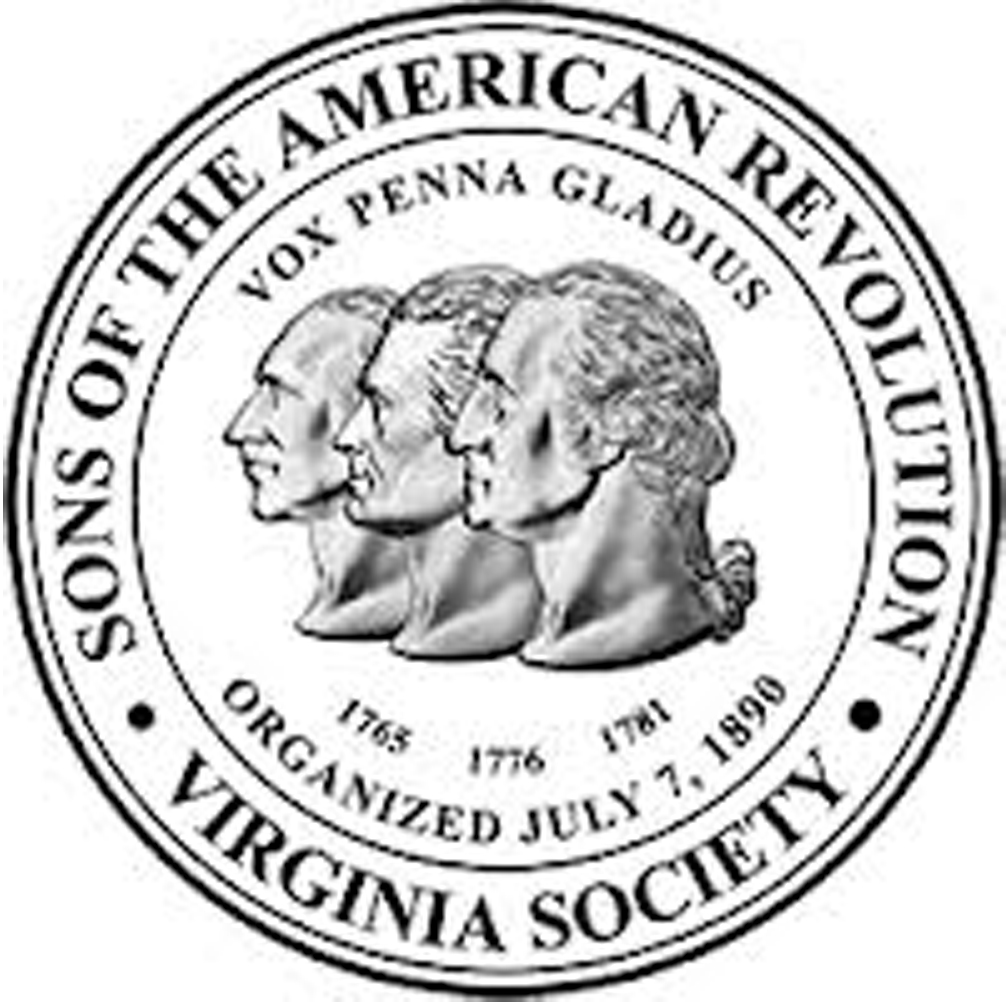 Did you know our Chapter’s performance is evaluated by SAR at the State & National levels?

The Americanism Report is two reports combined that chapters submit to VASSAR and to NSSAR.  Chapters report their various activities and participation in events during the year, which is used by VASSAR and NSSAR to evaluate chapter performance and select chapters for awards and recognition. The two reports are composed of 16 Excel spreadsheets (categories), which are briefly summarized below:

Americanism Award Report lists activities external to the chapter in support of SAR goals and objectives.
Cat. 1:  Publicity in both print and electronic (web-based newspapers/letters/blogs, etc.) media of chapter or member activities
Cat. 2:  Publicity through broadcast media (radio and TV)
Cat. 3:  Speakers Bureau (talks on patriotic, historical or educational topics to organizations/groups, schools or at SAR/DAR/C.A.R. events/meetings)
Cat. 4:  Multimedia Distribution (dissemination/donation of NSSAR produced, free CDs to schools and educational organizations)
Cat. 6:  Youth Programs (recognition of and awards to oration, essay, poster and brochure contest participants; JROTC students, Eagle Scouts, and history teachers)
Cat. 7:  Public Service Programs (recognition of fire safety, law enforcement, and EMS personnel; chapter members on a school board; Rev. War displays in libraries, museums or schools; sponsoring a public service event or workshop with a SAR theme; participation in public parades; and presenting a framed copy of a historic document to a school, library, museum or other public building)
Cat. 8:  Granting of scholarships and monetary awards to youth contest winners
Cat. 9:  Veterans Support (points come from the Chapter’s Stark Report on veteran’s support and activities)

1 of 2
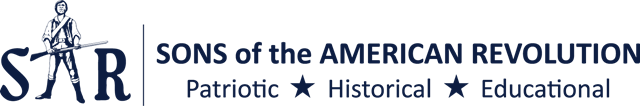 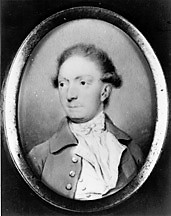 Colonel William Grayson Chapter, Virginia Society, Sons of the American Revolution
Did You Know?
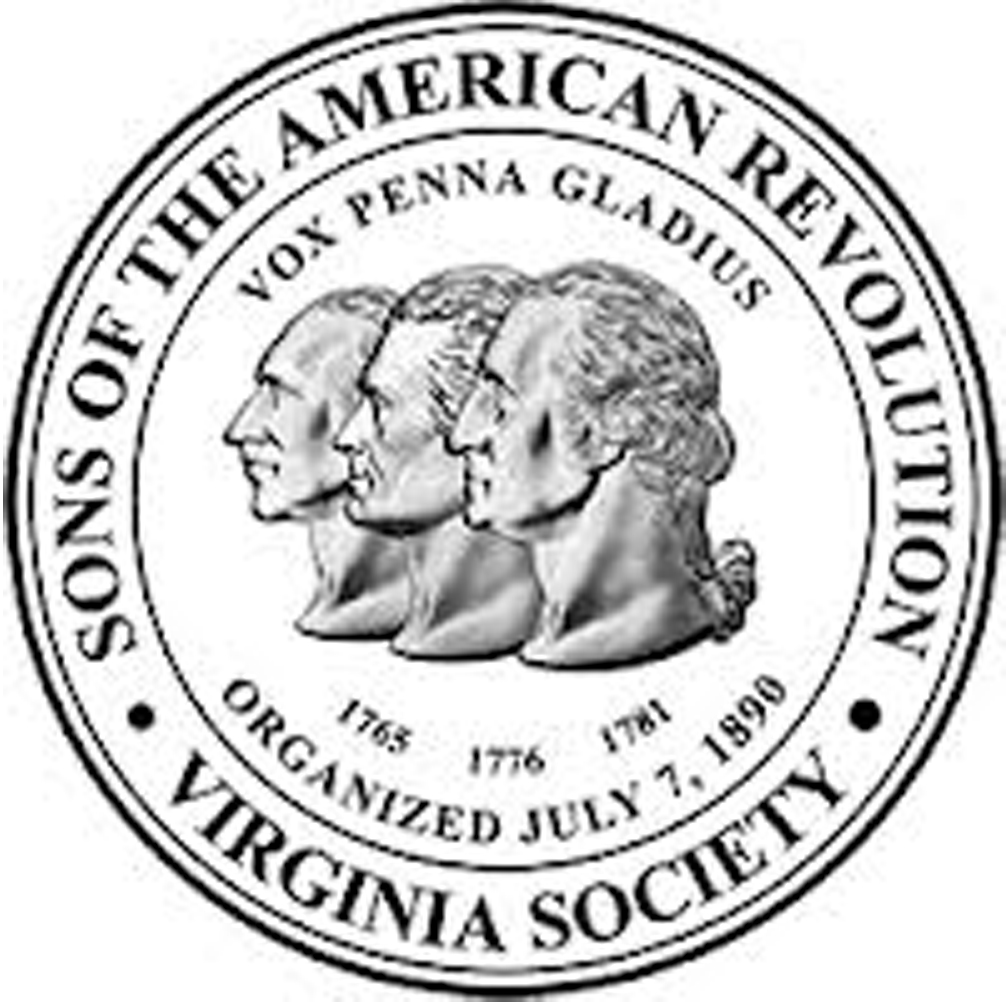 The Americanism Report continued:


Cat. 10:  Special Observances/Ceremonies (sponsoring or attending historic events such as Washington’s Birthday, Memorial Day, Fourth of July, Yorktown Day, Veteran’s Day, Wreaths Across America, and the many other historic event commemorations both locally and across the state and nation)
Cat. 11:  Patriot and Compatriot Grave Markings and submitting Patriot biographies
Cat. 12A:  SAR Awards to Non-SAR members (recognizing support to the community or the SAR other than youth and public service awards in other categories)

President General’s Activities Award Report lists activities and awards internal to the SAR.

Cat. 5:  Support of the DAR and the C.A.R. (activities done with or in support of the DAR and C.A.R. including attending meetings)
Cat. 12B:  SAR Awards to SAR members (recognition of achievements and support to the chapter and the SAR)
Cat. 13:  National Society Service (members who are on National SAR Committees and who attend meetings of the committee)
Cat. 14:  Membership (new members, reinstatements and supplemental memberships during the year)
Cat. 15:  Attendance at State, District and National meetings (credit for members who attend any of these meetings)
Cat. 16:  Contributions to the SAR (monetary contributions to any of the NSSAR funds, such as the SAR Foundation)



The Colonel William Grayson Chapter Americanism Report Coordinator is George Ax, gax@cox.net.  Let George know of your involvement in any of these activities so the Chapter can get credit for members’ activities and accomplishments. 

2 of 2
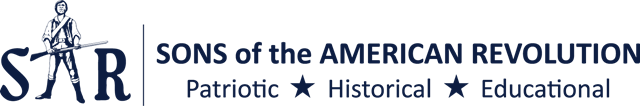 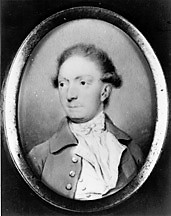 Colonel William Grayson Chapter, Virginia Society, Sons of the American Revolution
Did You Know?
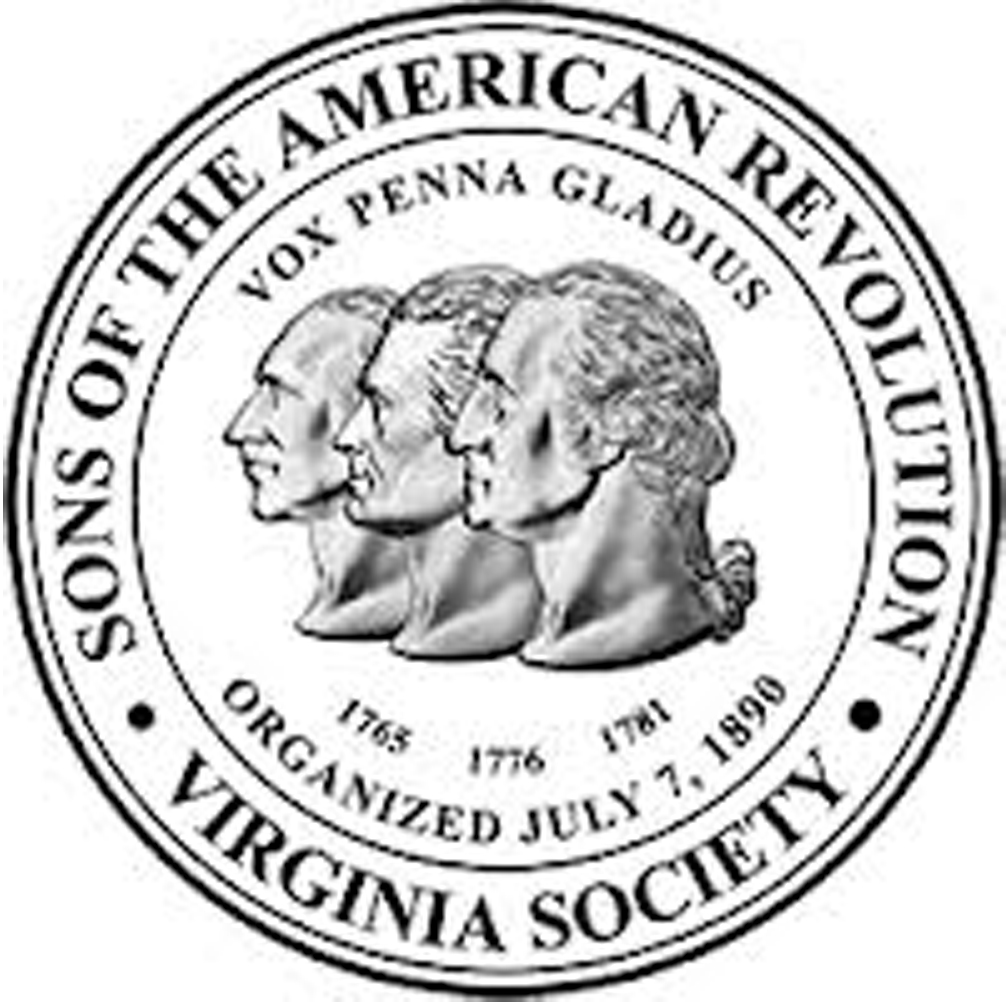 Did you know our Chapter can get recognition for supporting veterans and veterans' programs?

The annual USS Stark Memorial Award is a SAR program that recognizes SAR Chapters for their support to the Veteran community. This program captures SAR Chapter members' activities that support veterans. These activities include:

Volunteer hours served at VA hospitals or other veteran organizations
Visits with veterans (in hospital, nursing home, or the veteran's home)
Gifts donated to veterans; monetary donations to the VA
Clothing, publications, or large ticket items donated to the VA
Taking veterans out
Attendance at special events (patriotic events, military promotion and retirement ceremonies)
Presentations in the SAR Wounded Warrior and Operation Ancestor Search Programs
Marking Revolutionary War Patriots graves
Reporting Revolutionary War Patriots grave locations
Flag placement on veterans' graves
Participation in a veterans' funeral

The Colonel William Grayson Chapter USS Stark Memorial coordinator is Compatriot William C. (Bill) Collier. He can be contacted at wcol72@aol.com. All we have to do is report to Bill our individual activity!

3 of 3
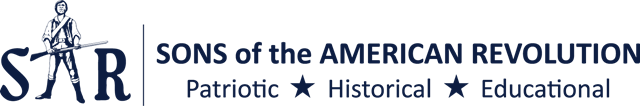